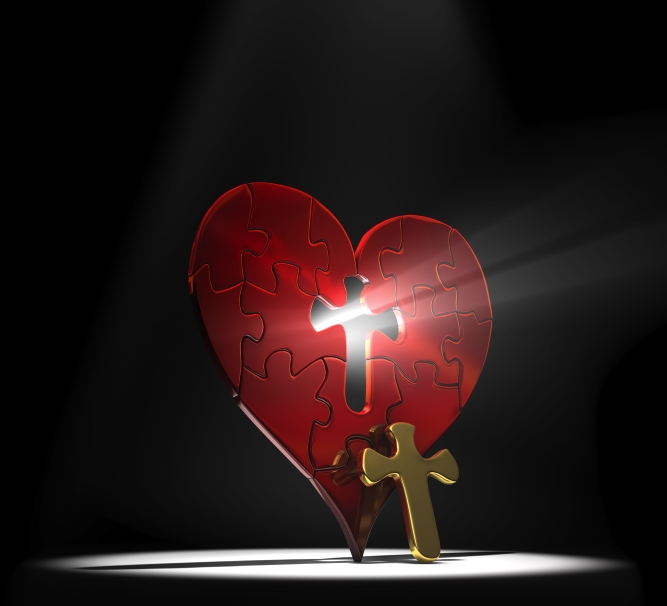 A Matter Of The Heart
Text: 
Deuteronomy 6:5; Mark 12:30
[Speaker Notes: By Nathan L Morrison
All Scripture given is from NASB unless otherwise stated

For further study, or if questions, please Call: 804-277-1983 or Visit www.courthousechurchofchrist.com]
Intro
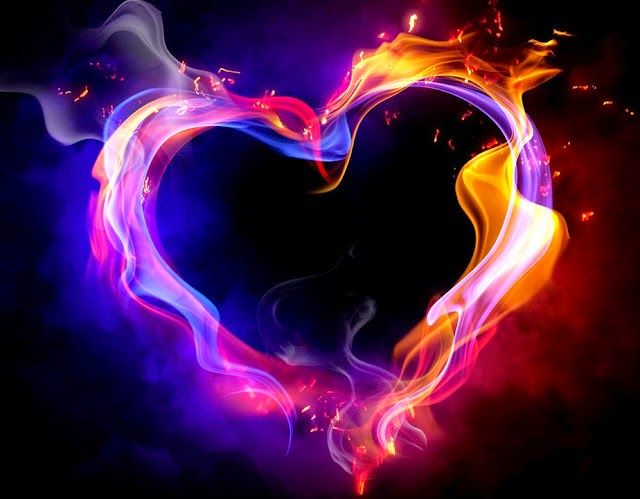 No matter what time-period it is God has always wanted His people to serve Him from their hearts, and has specified how to worship Him!
A Matter Of The Heart
Intro
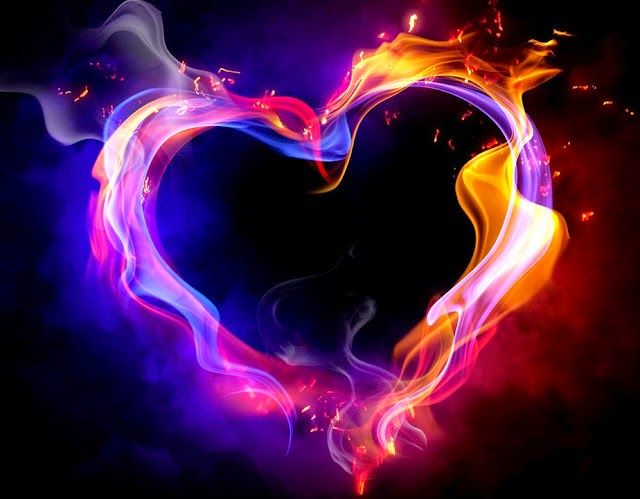 Deuteronomy 6:4-7
4.  "Hear, O Israel! The LORD is our God, the LORD is one! 
5.  "You shall love the LORD your God with all your heart and with all your soul and with all your might. 
6.  "These words, which I am commanding you today, shall be on your heart. 
7.  "You shall teach them diligently to your sons and shall talk of them when you sit in your house and when you walk by the way and when you lie down and when you rise up.
A Matter Of The Heart
Intro
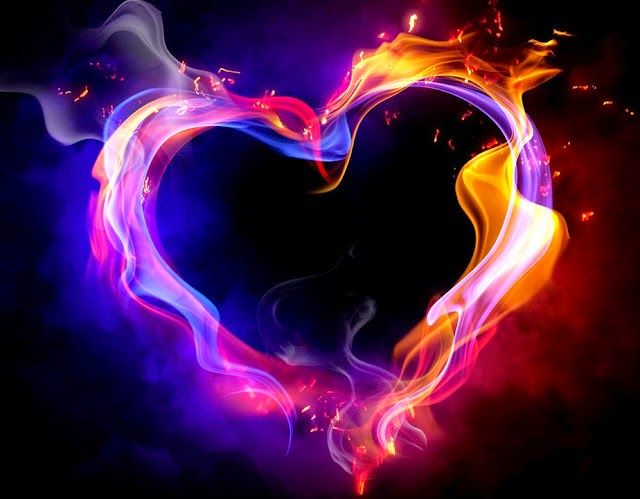 God also commanded physical manifestations of their love to not forget God – Deut. 6:8-12
Bind God’s word on wrists and foreheads 
Write it on door posts & gates
Wear tassels with blue cord to symbolize their obedience and holiness (Num. 15:37-41)
A Matter Of The Heart
Intro
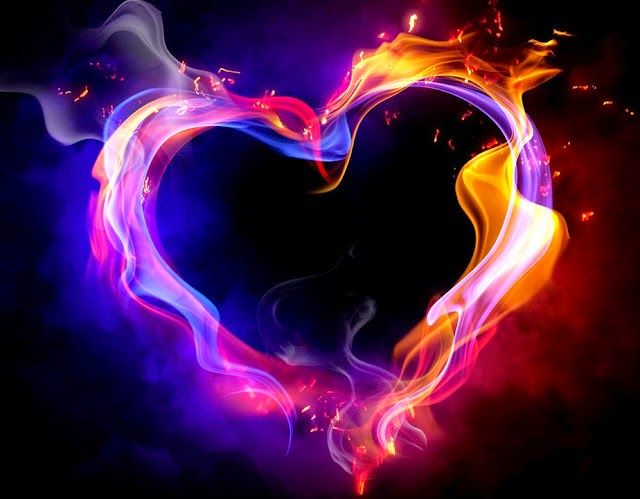 Mark 12:29-31
29.  Jesus answered, "The foremost is, 'HEAR, O ISRAEL! THE LORD OUR GOD IS ONE LORD; 
30.  AND YOU SHALL LOVE THE LORD YOUR GOD WITH ALL YOUR HEART, AND WITH ALL YOUR SOUL, AND WITH ALL YOUR MIND, AND WITH ALL YOUR STRENGTH.' 
31.  "The second is this, 'YOU SHALL LOVE YOUR NEIGHBOR AS YOURSELF.' There is no other commandment greater than these."
A Matter Of The Heart
Intro
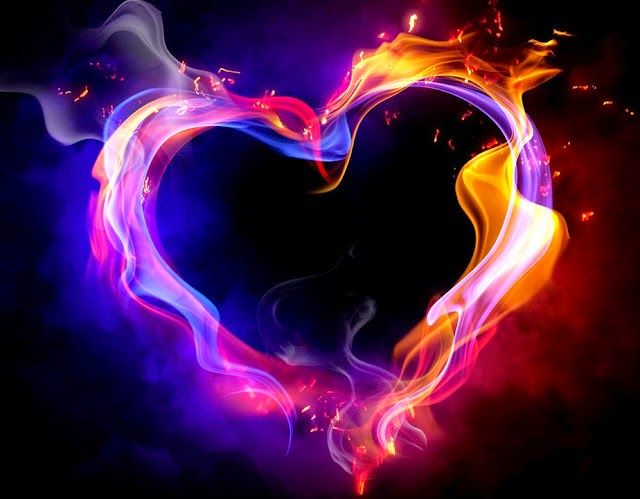 “On these two commandments depend the whole Law and the Prophets” – Mt. 22:40
The physical reminders became a stumbling block 
Matthew 23:5:They wrote extra stuff and added more than the blue tassel! 
It became showy!
Jesus told His followers they needed to give God their whole hearts!
A Matter Of The Heart
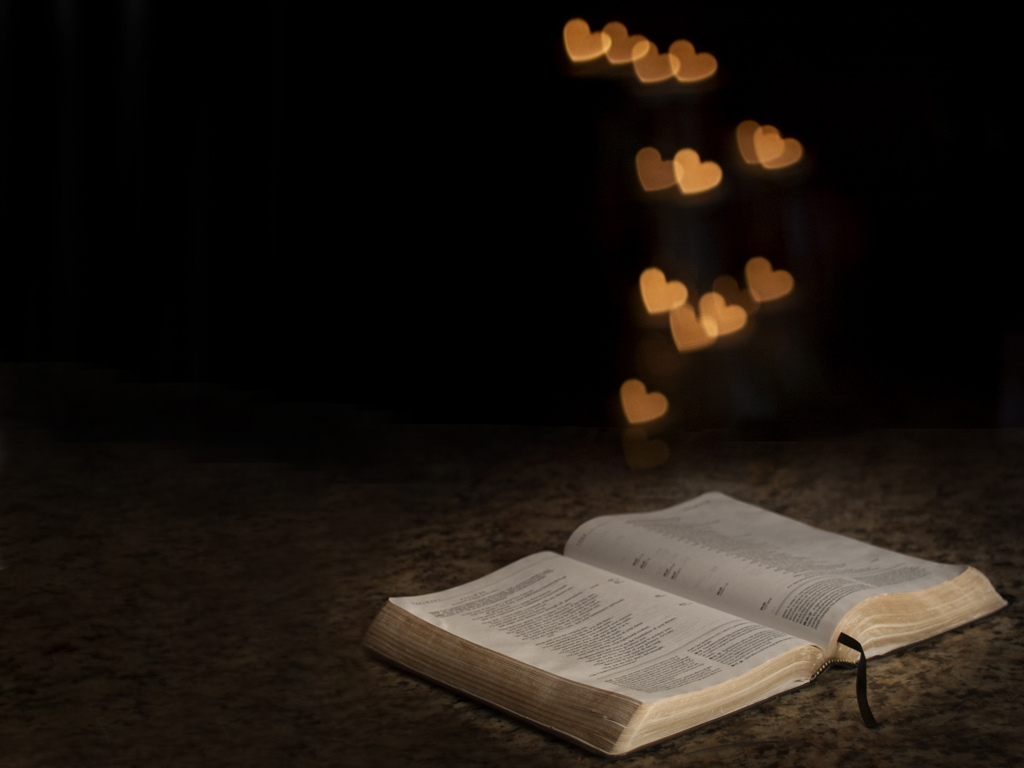 Intro
A contrast can be seen in the physical manifestations of the Law of Moses and the spiritual focus of the Gospel of Jesus! 
(Law of Liberty – James 1:25; 2:12)
A Matter Of The Heart
[Speaker Notes: Image: Caesar’s Palace in Las Vegas, NV, the pool]
Give Me Your Heart!
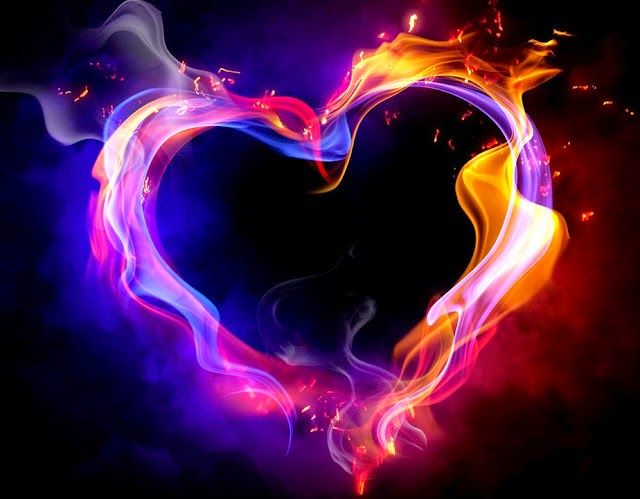 Jeremiah 8:1-2
1.  "At that time," declares the LORD, "they will bring out the bones of the kings of Judah and the bones of its princes, and the bones of the priests and the bones of the prophets, and the bones of the inhabitants of Jerusalem from their graves. 
2.  "They will spread them out to the sun, the moon and to all the host of heaven, which they have loved and which they have served, and which they have gone after and which they have sought, and which they have worshiped. They will not be gathered or buried; they will be as dung on the face of the ground."
A Matter Of The Heart
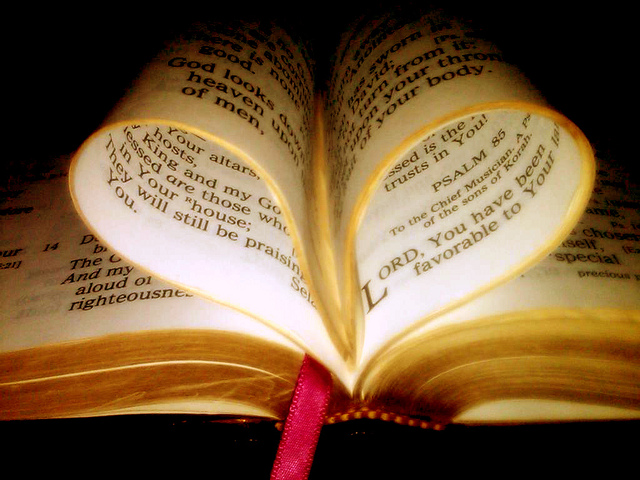 Give Me Your Heart!
Devotions that belong to God alone: Love, serve, walk after, seek, and worship
Mark 12:29-30
29.  Jesus answered, "The foremost is, 'HEAR, O ISRAEL! THE LORD OUR GOD IS ONE LORD; 
30.  AND YOU SHALL LOVE THE LORD YOUR GOD WITH ALL YOUR HEART, AND WITH ALL YOUR SOUL, AND WITH ALL YOUR MIND, AND WITH ALL YOUR STRENGTH.'
Deuteronomy 6:5
5. You shall love the LORD your God with all your heart and with all your soul and with all your might.
A Matter Of The Heart
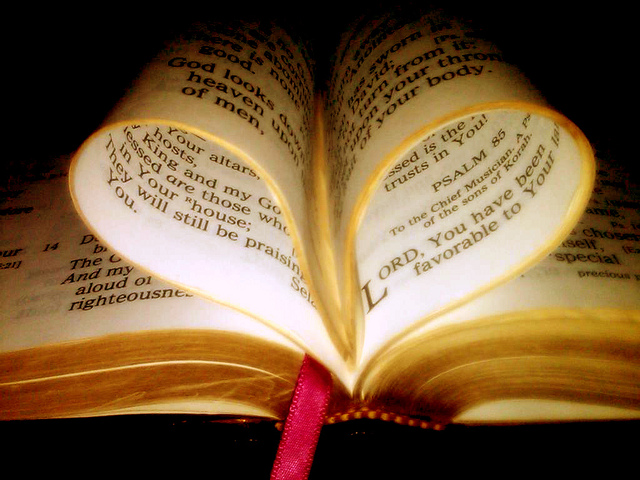 Give Me Your Heart!
Devotions that belong to God alone: Love, serve, walk after, seek, and worship
Matthew 4:10
10. Then Jesus said to him, "Go, Satan! For it is written, 'YOU SHALL WORSHIP THE LORD YOUR GOD, AND SERVE HIM ONLY.'
Deuteronomy 10:12-13
12. "Now, Israel, what does the LORD your God require from you, but to fear the LORD your God, to walk in all His ways and love Him, and to serve the LORD your God with all your heart and with all your soul, 
13.  and to keep the LORD'S commandments and His statutes which I am commanding you today for your good?
A Matter Of The Heart
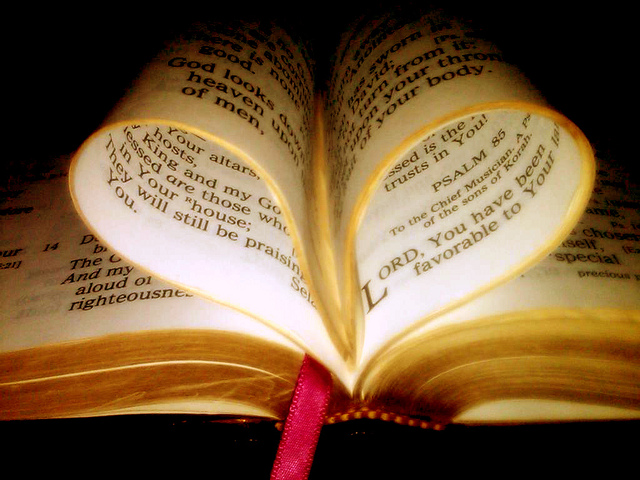 Give Me Your Heart!
Devotions that belong to God alone: Love, serve, walk after, seek, and worship
Colossians 1:9-10
9.  For this reason also, since the day we heard of it, we have not ceased to pray for you and to ask that you may be filled with the knowledge of His will in all spiritual wisdom and understanding, 
10.  so that you will walk in a manner worthy of the Lord, to please Him in all respects, bearing fruit in every good work and increasing in the knowledge of God;
Deuteronomy 5:33
33. "You shall walk in all the way which the LORD your God has commanded you, that you may live and that it may be well with you, and that you may prolong your days in the land which you will possess.
A Matter Of The Heart
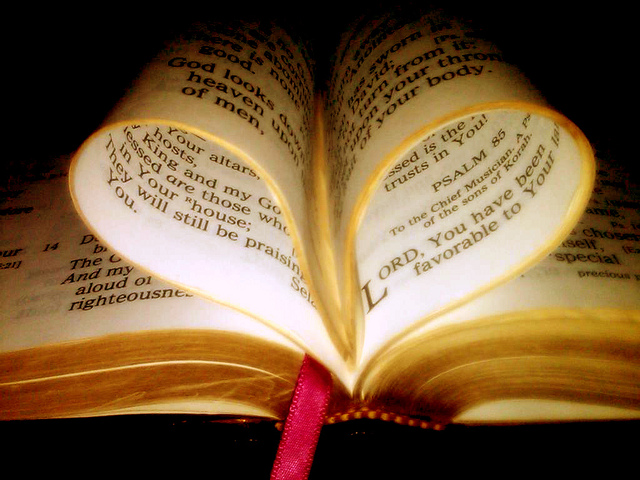 Give Me Your Heart!
Devotions that belong to God alone: Love, serve, walk after, seek, and worship
Matthew 6:33
33. "But seek first His kingdom and His righteousness, and all these things will be added to you.
Deuteronomy 4:29
29. "But from there you will seek the LORD your God, and you will find Him if you search for Him with all your heart and all your soul.
A Matter Of The Heart
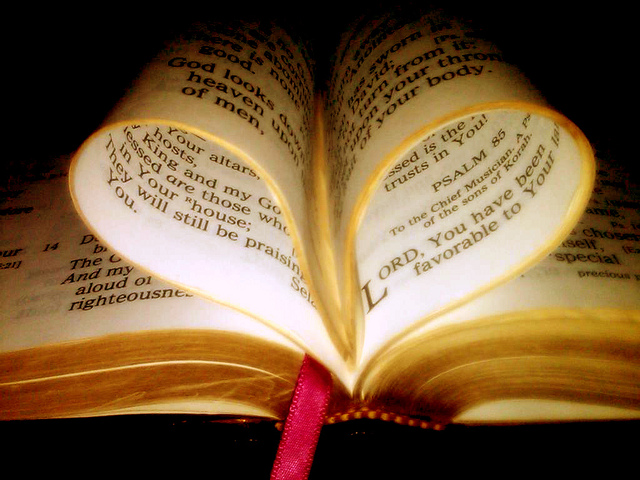 Give Me Your Heart!
Devotions that belong to God alone: Love, serve, walk after, seek, and worship
John 4:23-24
23. "But an hour is coming, and now is, when the true worshipers will worship the Father in spirit and truth; for such people the Father seeks to be His worshipers. 
24.  "God is spirit, and those who worship Him must worship in spirit and truth."
Deuteronomy 6:13
13. "You shall fear only the LORD your God; and you shall worship Him and swear by His name.
A Matter Of The Heart
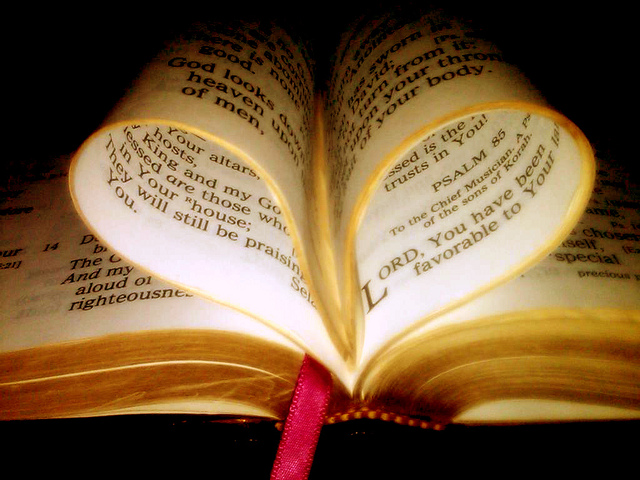 Give Me Your Heart!
God has always wanted the heart of His people and foretold a time where the physical reminders would be done away with
Jeremiah 31:31-34
A Matter Of The Heart
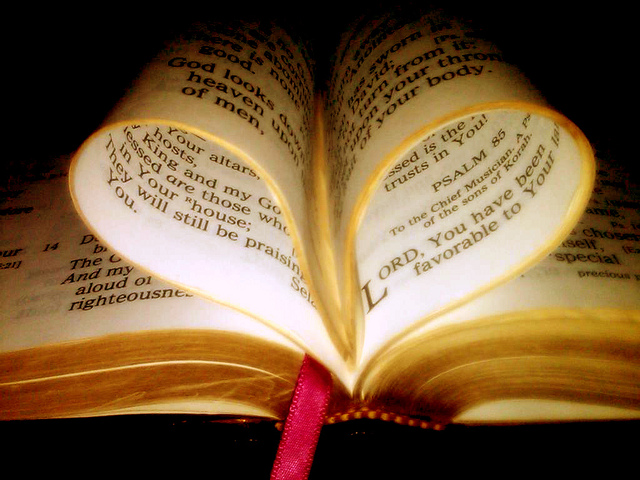 Give Me Your Heart!
The “New Covenant” is here and demands our hearts
John 4:21-24
Luke 22:20
Heb. 8:7-13; 10:15-18
Heb. 9:15
Heb. 10:19-25
A Matter Of The Heart
Give Me Your Heart!
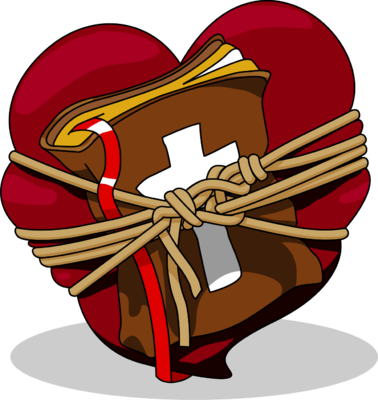 Jesus paid for the New Covenant in His blood and wants your love from a sincere heart!
A Matter Of The Heart
Contrast of Physical Old Law & Spiritual Gospel Of Jesus
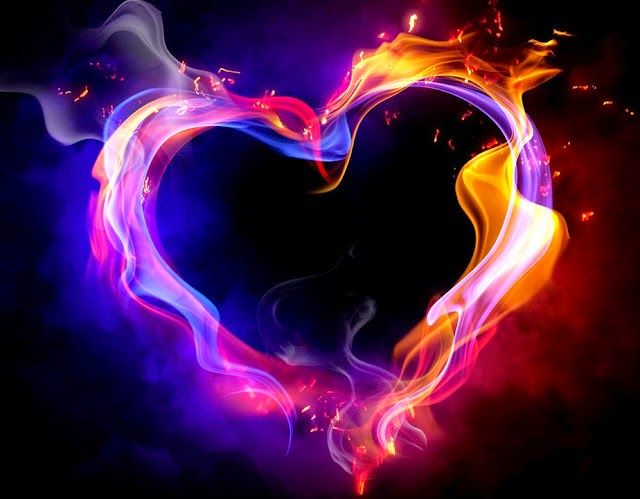 A Matter Of The Heart
Contrast of Physical Old Law & Spiritual Gospel Of Jesus
Old Law (ceremonial, physical)            New Law (spiritual, from the heart)
A Matter Of The Heart
Contrast of Physical Old Law & Spiritual Gospel Of Jesus
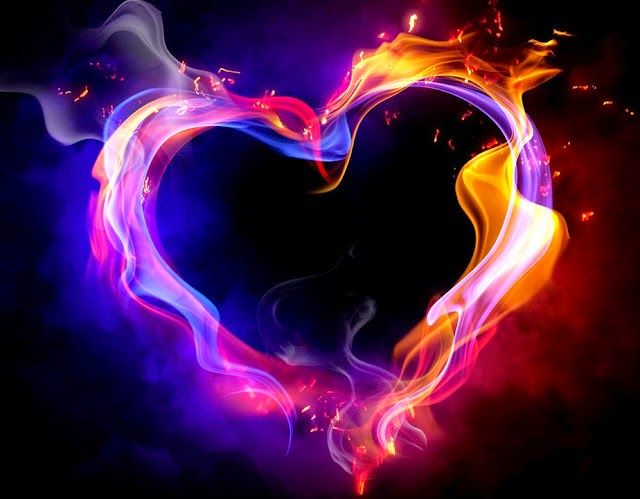 Hebrews 8:6 (of Jesus – 7:24)
6. But now He has obtained a more excellent ministry, by as much as He is also the mediator of a better covenant, which has been enacted on better promises.
We are no longer under the Old Covenant but under the New Covenant in Christ’s blood (Luke 22:20), the law of Christ         (I Cor. 9:21), also called the Law of Liberty (James 1:25; 2:12)!
A Matter Of The Heart
Conclusion
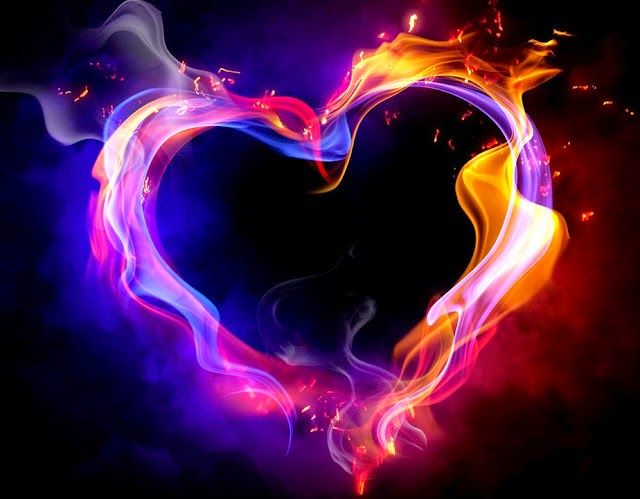 No matter what time-period it is, Old Covenant or New Covenant, God has always wanted His people to serve Him from their hearts, and He has always specified how He wanted mankind to worship Him!
A Matter Of The Heart
Conclusion
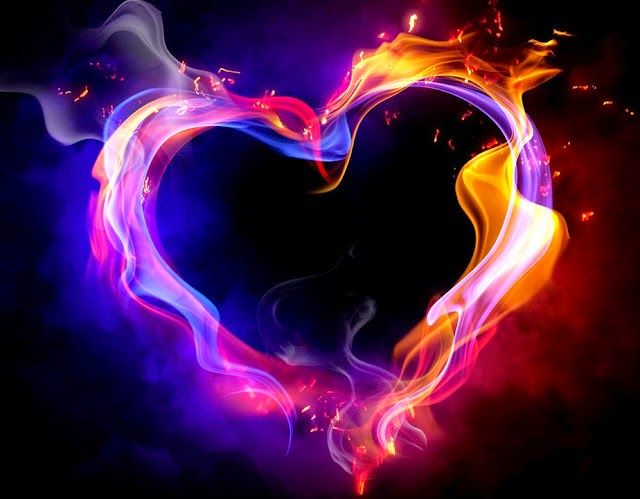 Mark 12:29-31 (Matthew 22:40)
29.  Jesus answered, "The foremost is, 'HEAR, O ISRAEL! THE LORD OUR GOD IS ONE LORD; 
30.  AND YOU SHALL LOVE THE LORD YOUR GOD WITH ALL YOUR HEART, AND WITH ALL YOUR SOUL, AND WITH ALL YOUR MIND, AND WITH ALL YOUR STRENGTH.' 
31.  "The second is this, 'YOU SHALL LOVE YOUR NEIGHBOR AS YOURSELF.' There is no other commandment greater than these."
A Matter Of The Heart
Conclusion
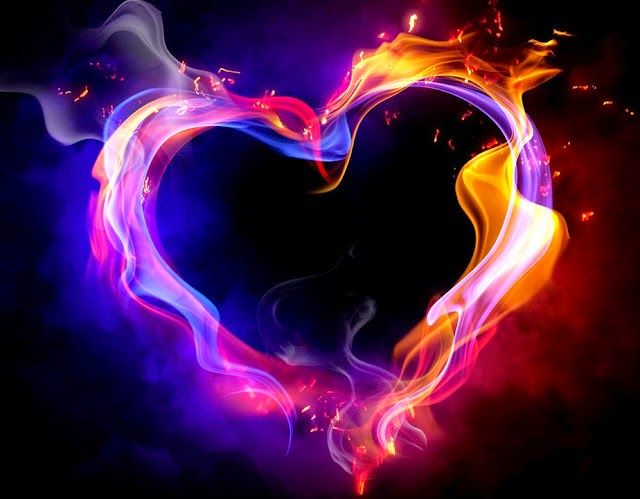 John 14:15
15.   If you love Me, you will keep My commandments.
A Matter Of The Heart
Conclusion
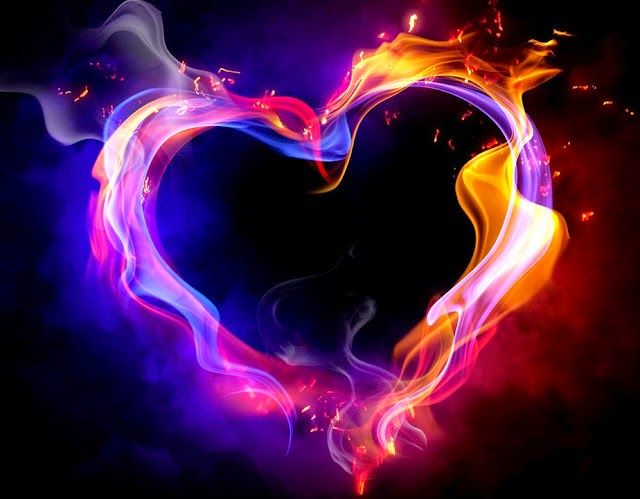 I John 5:2-3
2.  By this we know that we love the children of God, when we love God and observe His commandments. 
3.  For this is the love of God, that we keep His commandments; and His commandments are not burdensome.
A Matter Of The Heart
Conclusion
The gospel of Jesus calls us through grace to love from a pure heart and a good conscience and a sincere faith!
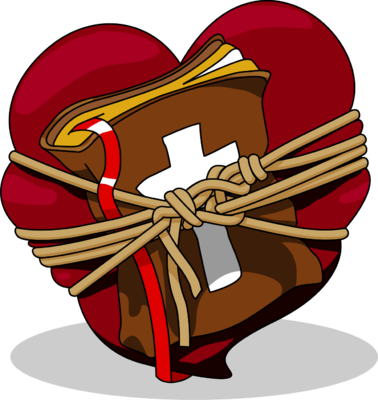 A Matter Of The Heart
“What Must I Do To Be Saved?”
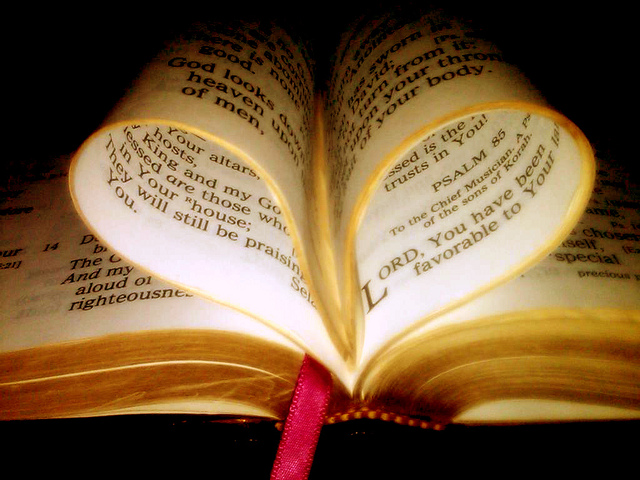 Hear The Gospel (Jn. 5:24; Rom. 10:17)
Believe In Christ (Jn. 3:16-18; Jn. 8:24)
Repent Of Sins (Lk. 13:3-5; Acts 2:38)
Confess Christ (Mt. 10:32; Rom. 10:10)
Be Baptized (Mk. 16:16; Acts 22:16)
Remain Faithful (Jn. 8:31; Rev. 2:10)
For The Erring Saint: 
Repent (Acts 8:22), Confess (I Jn. 1:9),
Pray (Acts 8:22)